L’(in-)attuazione dell’asilo costituzionale
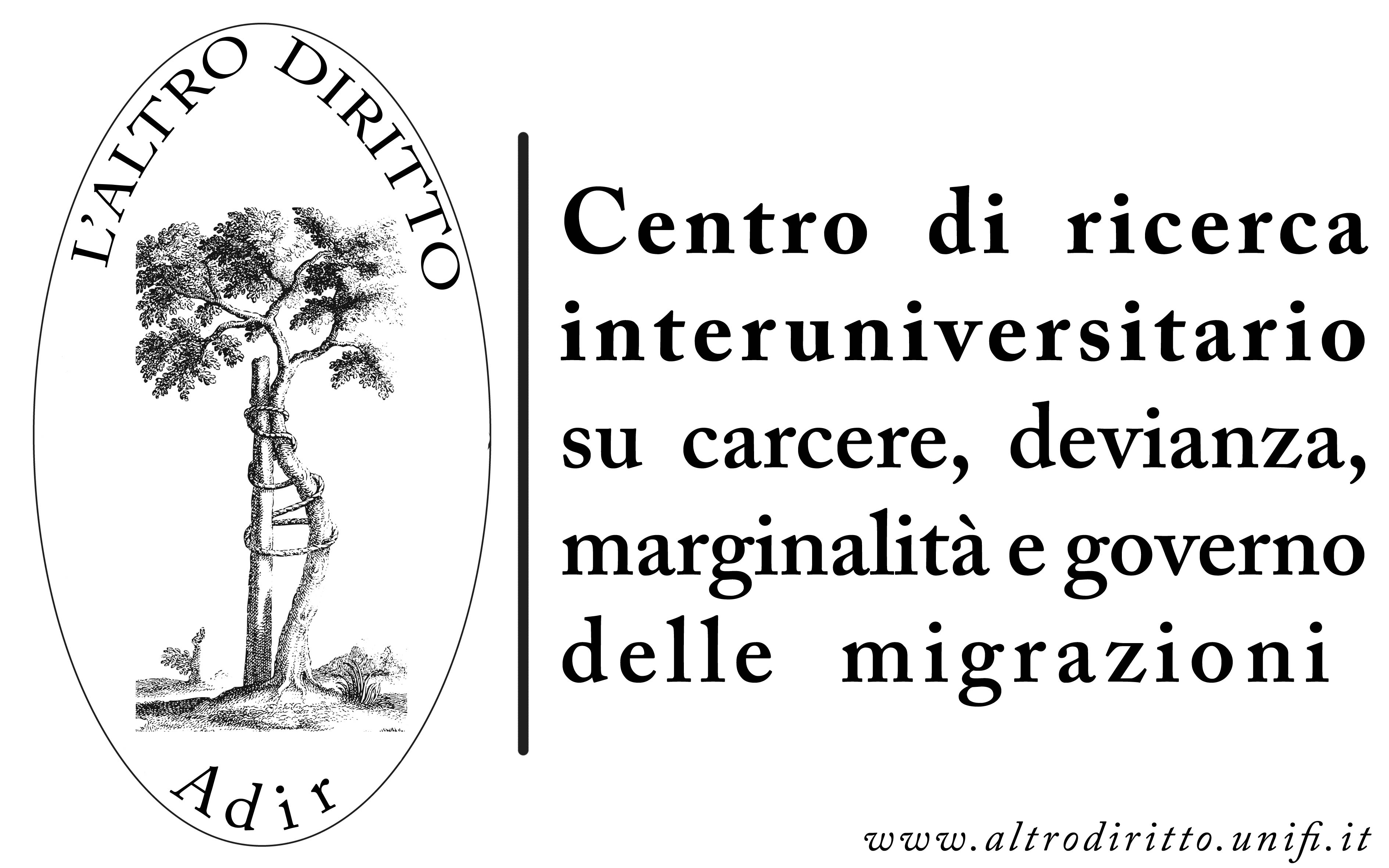 PROTEZIONE UMANITARIA
PERMESSO PER MOTIVI UMANITARI: Vecchio Art. 5 co. 6 Dlgs 286/98
DEFINIZIONE: “Il rifiuto o la revoca del permesso di soggiorno possono essere altresì adottati sulla base di convenzioni o accordi internazionali, resi esecutivi in Italia, quando lo straniero non soddisfi le condizioni di soggiorno applicabili in uno degli Stati contraenti, salvo che ricorrano seri motivi, in particolare di carattere umanitario o risultanti da obblighi costituzionali o internazionali dello Stato italiano”.
ACCESSO AI DIRITTI
PROTEZIONE UMANITARIA
Il permesso di soggiorno per motivi umanitari aveva durata per un periodo “non superiore alle necessità documentate”; nella prassi per un massimo di 2 anni, rinnovabile. Se in possesso del passaporto potrà essere convertito in permesso di soggiorno per motivi di lavoro. 
Garantiva accesso al lavoro; il diritto all’assistenza sanitaria; l’accesso allo studio.
DL Minniti: attribuendo le controversie sulla protezione umanitaria rilasciato dalla Questura alla Sezioni Specializzate, lo qualifica implicitamente come una forma di protezione internazionale (anche se creata dal legislatore italiano)>Circ. Ministero dell’Interno 24 febbraio 2003 «i titolari di pds per motivi umanitari, anche se privi di passaporto o nell’impossibilità di ottenerlo, hanno diritto al titolo di viaggio per stranieri e alla proroga annuale del permesso».
PROTEZIONE UMANITARIA
Il d.l. n. 13/2017 (Decreto Minniti) ha attribuito alle sezioni specializzate in materia di immigrazione, protezione internazionale e libera circolazione dei cittadini dell’Unione europea la competenza a giudicare sulle controversie in materia di riconoscimento della protezione umanitaria nei casi di cui all’art. 32, comma 3, del d.lgs. 25/2008. 
VIGENTE IL VECCHIO ART. 5 COMMA 6 T.U.I. SI DISTINGUEVANO DUE TIPI DI PERMESSO PER MOTIVI UMANITARI:
PROTEZIONE UMANITARIA> all’interno della protezione internazionale insieme all’asilo e alla protezione sussidiaria> rilasciato dalla commissione territoriale con invio degli atti al Questore ed eventuale ricorso al Tribunale (sezioni specializzate).
PROTEZIONE UMANITARIA> in base alle altre previsione del TU Immigrazione> rilasciato dal Questore ed eventuale ricorso al TAR.
Riconoscimento implicito valore di protezione internazionale
DL Minniti: attribuendo le controversie sulla protezione umanitaria rilasciato dalla Questura alla Sezioni Specializzate, lo qualifica implicitamente come una forma di protezione internazionale (anche se creata dal legislatore italiano)
Implicito riconoscimento che fosse una forma di protezione internazionale era già contenuto nella
Circ. Ministero dell’Interno 24 febbraio 2003 «i titolari di pds per motivi umanitari, anche se privi di passaporto o nell’impossibilità di ottenerlo, hanno diritto al titolo di viaggio per stranieri e alla proroga annuale del permesso».
IPOTESI DI RILASCIO DEL PERMESSO PER MOTIVI UMANITARI DIVERSE DA ASILO COSTITUZIONALE VECCHIA NORMATIVA
-Il cittadino straniero che si trovi in “oggettive e gravi situazioni personali che non consentono l’allontanamento dello straniero dal territorio nazionale”, potrà chiedere il rilascio del permesso in esame ai sensi dell’art. 11, lett.c c-ter) del Regolamento attuativo del Testo Unico sull’immigrazione (D.P.R. 394/1999).
 l’art. 28, lett.d) dello stesso D.P.R. contiene una esplicita previsione di rilascio del permesso “nei casi in cui non possa disporsi l’allontanamento di uno straniero verso uno Stato che possa accordare protezione contro il rischio di persecuzioni di cui all’art. 19 co 1 D. Lvo 286/98”.
L. 110/2017> Art. 19 D. Lvo 286/98, al comma 1.1 prevede che “non sono ammessi il respingimento o l’espulsione o l’estradizione di una persona verso uno Stato qualora esistano fondati motivi di ritenere che essa rischi di essere sottoposta a tortura. Nella valutazione di tali motivi si tiene conto anche dell’esistenza, in tale Stato, di violazioni sistematiche e gravi di diritti umani”
REGOLAMENTAZIONE EUROPEA IN MATERIA DI PROTEZIONE UMANITARIA
L’ istituto della protezione umanitaria, è regolato essenzialmente dal diritto interno, benché tale forma di protezione risulti perfettamente compatibile con le previsioni del diritto internazionale ed europeo. In particolare, l’art. 6, co. 4 della Direttiva Rimpatri, adottata nel 2008 per dettare norme minime comuni a tutti gli Stati Membri in materia di espulsione dei cittadini di paesi terzi irregolarmente presenti sul territorio dell’Unione, contempla la possibilità per gli Stati “di rilasciare per motivi caritatevoli, umanitari o di altra natura un permesso di soggiorno autonomo o un’altra autorizzazione che conferisca il diritto di soggiornare a un cittadino di un paese terzo”. 
Parimenti, la Corte di Giustizia dell’UE ha ammesso che gli Stati Membri possano riconoscere una forma di protezione, in conformità al diritto d’asilo regolato dal diritto nazionale, al soggetto escluso dal riconoscimento dello status di rifugiato ai sensi della Direttiva 2004/83/CE (C- 57/09).
UNA PROTEZIONE «ATIPICA E RESIDUALE»: la non tipizzazione dei seri motivi
- Ricognizione (2018) effettuata dal Tribunale di Firenze in merito alle ipotesi in cui ricorrerebbero “seri motivi di carattere umanitario”, tali da impedire il rimpatrio di un soggetto verso il paese di origine: “la protezione umanitaria copre dal rischio di rimpatrio di fronte ad emergenze umanitarie determinate da condizioni socio economiche drammatiche conseguenza di guerre (civili e non) ancorché́ cessate o limitate ad un territorio limitrofo. E’ la situazione di molti paesi dell’africa sub-sahariana anche nelle parti non direttamente colpite ma molto vicine alle aree soggette alla violenza terroristica (ad es. la cintura centrale Middle belt della Nigeria); o di fronte a conflitti violenti considerati di bassa intensità̀ (come in alcuni periodi ed in alcune aree del Delta del Niger nello Stato della Nigeria); a fronte di sradicamenti sociali consumati a causa di disastri ambientali (più̀ o meno circoscritti nel tempo e nello spazio) come in Bangladesh; a fronte di condizioni sociali gravissime, senza alcuna possibilità̀ di reinserimento dopo la cessazione degli scontri violenti che hanno seguito un rovesciamento di regime od un colpo di Stato od un conflitto etnico drammaticamente violento cui sono stati esposti (non apparati militari o aggregazioni paramilitari ma) inermi cittadini. Tutte situazioni che impongono la protezione della persona fuggita da situazioni di estrema difficoltà di sopravvivenza o di elevato rischio quand’anche siano situazioni che possano apparire nel tempo superabili nel paese di origine e provvisorie”.
UNA MISURA COMPENSATORIA
Si era diffusa una tendenza al rilascio del permesso di soggiorno per motivi umanitari per sopperire all’assenza di altre tipologie di permesso di soggiorno che consentano allo straniero, integrato sul territorio italiano e in possesso di contratto di lavoro, di soggiornare regolarmente in Italia. (dati Istat-Report pds 2015/2016: in Italia il peso relativo dei nuovi permessi rilasciati ogni anno per asilo e protezione umanitaria è cresciuto notevolmente: si è passati dal 3,7% nel 2007 al 28,2% nel 2015. Contemporaneamente si è fortemente ridotto il peso dei permessi rilasciati per motivi di lavoro, passati nello stesso periodo dal 56,1% al 9,1%”)
Si era diffuso, in particolare, un approccio orientato al riconoscimento della protezione umanitaria in presenza di prove dell’integrazione sociale del migrante, spesso subordinata alla presenza di contratti lavorativi.
L’integrazione sociale e il contributo fornito dalla Sentenza n. 4455/2018
I giudici della Prima Sezione Civile avevano indicato, in primo luogo, che il parametro dell’inserimento sociale dello straniero non possa essere valorizzato come fattore esclusivo ai fini del riconoscimento della protezione umanitaria: tale elemento può soltanto “concorrere a determinare una situazione di vulnerabilità personale che merita di essere tutelata attraverso il riconoscimento di un titolo di soggiorno che protegga il soggetto dal rischio di essere immesso, nuovamente, in conseguenza del rimpatrio, in un contesto sociale, politico o ambientale, quale quello del paese di origine, idoneo a costituire significativa ed effettiva compromissione dei suoi diritti fondamentali inviolabili”.
L’ESAME OGGETTIVO E SOGGETTIVO
La sentenza precisa poi che la valutazione rispetto alla compromissione dei diritti non può essere condotta genericamente con riferimento alle carenze del paese di origine, ma che occorre operare tanto un accertamento della situazione oggettiva nel paese di provenienza, quanto una indagine circa la condizione personale del richiedente asilo, “non potendosi eludere la rappresentazione di una condizione personale di effettiva deprivazione dei diritti umani che abbia giustificato l’allontanamento”.
                  La valutazione che deve operare il giudice è cioè quella individuale, caso per caso, della vita privata e familiare del richiedente in Italia comparata alla situazione personale a cui si troverebbe esposto nel paese di origine; occorre indagare se la vulnerabilità possa discendere da una “effettiva e incolmabile sproporzione tra i due contesti di vita nel godimento dei diritti fondamentali”.     (ARTICOLO 8 CEDU e ARTICOLO 2 COST.)
IL RIFERIMENTO ALLA DIGNITA’ PERSONALE E ALLE ESIGENZE DI VITA PRIVATA
La Prima Sezione Civile ritiene che la condizione di vulnerabilità possa “avere ad oggetto anche la mancanza di condizioni minime per condurre un’esistenza della quale non sia radicalmente compromessa la possibilità di soddisfare i bisogni e le esigenze ineludibili della vita personale, quali quelli strettamente connessi al proprio sostentamento e al raggiungimento degli standards minimi per un’esistenza dignitosa”.
                     sancisce l’indipendenza dell’istituto della protezione umanitaria rispetto ad una indagine collegata alla violazione di diritti alla vita e all’incolumità personale.
LA SITUAZIONE DI VULNERABILITA’
“l’allegazione di una situazione di partenza di vulnerabilità, può, pertanto, non essere derivante soltanto da una situazione d’instabilità politico-sociale che esponga a situazioni di pericolo per l’incolumità personale […] la vulnerabilità può essere la conseguenza di un’esposizione seria alla lesione del diritto alla salute, oppure può essere conseguente ad una situazione politico-economica molto grave con effetti di impoverimento radicale riguardante la carenza di beni di prima necessità, od anche discendere da una situazione geo-politica che non offre alcuna garanzia di vita all’interno del paese di origine (siccità, carestie, situazioni di povertà inemendabili)” MA non è sufficiente semplicemente dimostrare l’esistenza di condizioni di vita migliori nel paese di accoglienza. 
Bilanciamento tra l’integrazione sociale acquisita in Italia e la situazione oggettiva del Paese di origine del richiedente, correlata alla condizione personale che ne ha determinato la partenza, così da accertare la condizione personale di effettiva deprivazione dei diritti umani che abbia giustificato l’allontanamento.
DL 113/2018 Eliminazione protezione umanitaria
ART 1-La PROTEZIONE UMANITARIA e sosttuita da permessi tipizzati per CASI SPECIALI
Nell’Art 5 co 6 Tu Immigrazione è abrogata la frase che inizia con il “salvo che” introduttivo della PROTEZIONE UMANITARIA.
Nel Tu Immigrazione la dicitura “per motivi umanitari ove compare diventa :
“per cure mediche in condizioni di salute di particolare gravità (ART. 19, comma 2 lett d bis D.lgs. n. 286/98) nonchè 
 dei permessi di soggiorno di cui agli articoli  18 (pds protezione sociale), 
 18-bis (pds vittime di violenza domestica), 
 20-bis (pds calamità naturali), 
22, comma 12-quater (pds sfruttamento lavorativo), 
42-bis (pds per particolari atti di valore civile)
La protezione umanitaria nel procedimento di asilo
Nel  decreto  legislativo  28 gennaio 2008, n. 25 il permesso di soggiorno  il rilasciato ai sensi dell'articolo  32,  comma  3, diventa permesso di soggiorno per protezione speciale
La protezione umanitaria nel procedimento di asilo
Art. 32 dlgs 25/2008  vecchio testo
3. Nei casi in cui non accolga la domanda di protezione  internazionale e ritenga che possano sussistere gravi motivi di  carattere umanitario, la Commissione territoriale trasmette gli  atti al questore per l'eventuale rilascio del permesso di soggiorno  ai sensi dell'articolo 5, comma 6, del decreto legislativo 25 luglio  1998, n. 28
Nuova formulazione Art. 32: 
3. Nei casi in cui non accolga la domanda di protezione internazionale e  ricorrano i presupposti di cui all'artico lo 19, commi 1 e 1.1, del decreto  legislativo 25 luglio 1998, n. 286, la Commissione territoriale trasmette gli  atti al questore per il rilascio di un permesso di soggiorno annuale che  reca la dicitura "protezione speciale", salvo che possa disporsi  l'allontanamento verso uno Stato che provvede ad accordare una  protezione analoga. Il permesso di soggiorno di cui al presente comma e’  rinnovabile, previo parere della Commissione territoriale, e consente di  svolgere attivita' lavorativa ma non puo' essere convertito in permesso di  soggiorno per motivi di lavoro.
Art. 19 d.lgs. 286/98 (T.U.I.)
1. In nessun caso può disporsi l'espulsione o il respingimento verso uno Stato in cui lo straniero possa essere oggetto di persecuzione per motivi di razza, di sesso, di lingua, di cittadinanza, di religione, di opinioni politiche, di condizioni personali o sociali, ovvero possa rischiare di essere rinviato verso un altro Stato nel quale non sia protetto dalla persecuzione.
1.1. Non sono ammessi il respingimento o l'espulsione o l'estradizione di una persona verso uno Stato qualora esistano fondati motivi di ritenere che essa rischi di essere sottoposta a tortura. Nella valutazione di tali motivi si tiene conto anche dell'esistenza, in tale Stato, di violazioni sistematiche e gravi di diritti umani.
 1-bis. In nessun caso puo' disporsi il respingimento alla frontiera di minori stranieri non accompagnati.
Art. 19 T.U.I. segue
2. Non è consentita l'espulsione, salvo che nei casi previsti dall'articolo 13, comma 1, nei confronti:
a) degli stranieri minori di anni diciotto, salvo il diritto a seguire il genitore o l'affidatario espulsi;
b) degli stranieri in possesso della carta di soggiorno, salvo il disposto dell'articolo 9;
c) degli stranieri conviventi con parenti entro il secondo grado (2) o con il coniuge, di nazionalità italiana ;
d) delle donne in stato di gravidanza o nei sei mesi successivi alla nascita del figlio cui provvedono.
ART 19 TU IMMIGRAZIONE
1. In nessun caso può disporsi l'espulsione o il respingimento verso uno Stato in cui lo straniero possa essere oggetto di persecuzione per motivi di razza, di sesso, di lingua, di cittadinanza, di religione, di opinioni politiche, di condizioni personali o sociali, ovvero possa rischiare di essere rinviato verso un altro Stato nel quale non sia protetto dalla persecuzione.

1.1. Non sono ammessi il respingimento o l'espulsione o l'estradizione di una persona verso uno Stato qualora esistano fondati motivi di ritenere che essa rischi di essere sottoposta a tortura. Nella valutazione di tali motivi si tiene conto anche dell'esistenza, in tale Stato, di violazioni sistematiche e gravi di diritti umani.
Problema:
Differenza con STATUS DI RIFUGIATO E PROTEZIONE SUSSIDIARIA?
La protezione umanitaria richiesta al Questore
ABROGATO PDS PER MOTIVI UMANITARI

CASI SPECIALI da richiedere al Questore:
-pds per calamità (ART. 22BIS D.LGS. N. 286/98)-6 mesi non convertibile
pds per particolari meriti (ART. 42BIS D.LGS. N. 286/98)-2 anni convertibile
pds per cure mediche in condizioni di salute di particolare gravità (ART. 19, comma 2 lett dbis D.lgs. n. 286/98)-??? Durata variabile, non specificata conversione
PDS CASI SPECIALI
pds per motivi di protezione sociale (art. 18 D.lgs. n. 286/98)-6 mesi convertibile
pds per vittime di violenza domestica (art. 18bis D.lgs. n. 286/98)-1 anno convertibile
pds per sfruttamento lavorativo (art. 22, commi 12quater – 12 sexies D.lgs. n. 286/98)-6 mesi convertibile

NUOVO ART 19 TER dlgs 150/2011> competenza Sezioni specializzate Immigrazione!

NB. Pds protezione SPECIALE, nuovo art 32 co 3 dlgs 25/2008>1 anno non convertibile!
APPLICAZIONE modificheart.1 co 8 DL 113/2018
8. Fermo restando i casi di conversione, ai titolari di permesso di soggiorno  per  motivi   umanitari   gia'   riconosciuto   ai   sensi dell'articolo 32, comma 3, del decreto legislativo 28  gennaio  2008, n. 25, in corso di validita' alla  data  di  entrata  in  vigore  del presente decreto,  e'  rilasciato,  alla scadenza,  un  permesso  di soggiorno ai sensi dell'articolo 32, comma 3, del decreto legislativo 28 gennaio 2008, n. 25, come modificato dal presente decreto,  previa valutazione   della   competente   Commissione   territoriale   sulla sussistenza dei presupposti di cui all'articolo 19, commi  1  e  1.1,del decreto legislativo 25 luglio 1998, n. 286.   (PDS PROTEZIONE SPECIALE DI UN ANNO NON CONVERTIBILE)

)
APPLICAZIONE modificheArt. 9 DL 113/2018
Nei procedimenti in corso, alla data di entrata  in  vigore  del presente decreto, per i quali  la  Commissione  territoriale  non  ha accolto  la  domanda  di  protezione  internazionale  e  ha  ritenuto sussistenti gravi motivi di carattere umanitario  allo  straniero  e' rilasciato  un  permesso  di  soggiorno  recante  la  dicitura  «casi speciali» ai sensi del presente comma, della  durata  di  due  anni, convertibile in permesso di soggiorno per motivi di lavoro autonomo o subordinato. Alla scadenza  del  permesso  di  soggiorno  di  cui  al presente comma, si applicano le disposizioni di cui al comma 8. (VECCHIO PDS UMANITARIO---RETRATTIVO)